North Carolina
Public Libraries
By the 
Numbers
Fiscal Year 2019
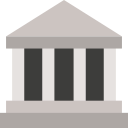 83,000
people visit a NC library each day which is equal to
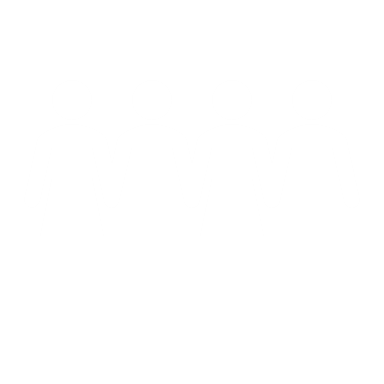 6.2 million
North Carolinians have a library card, or 3 out of 5 residents.
30,000,000
annually.
NC Libraries provide access to millions of items…
60.8 million items were loaned last year. That’s nearly 6 items per resident.
59,400
327,000
1,710,700
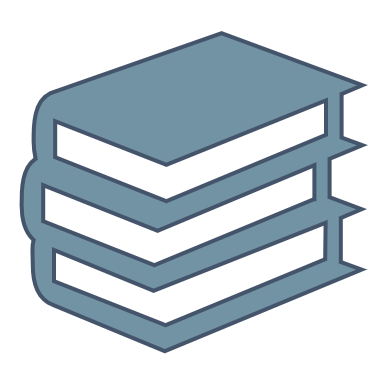 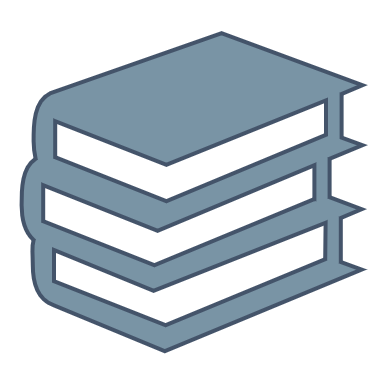 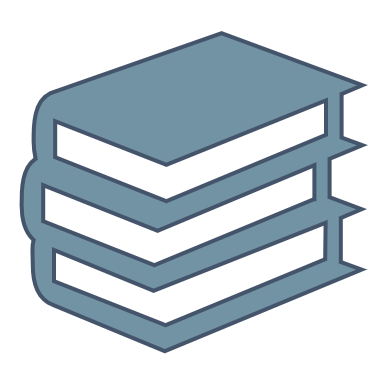 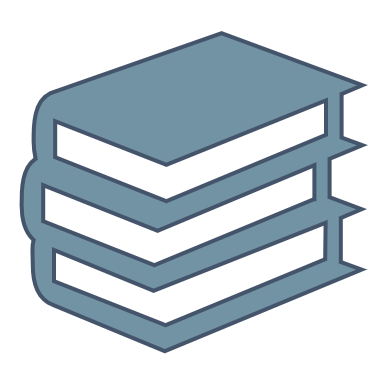 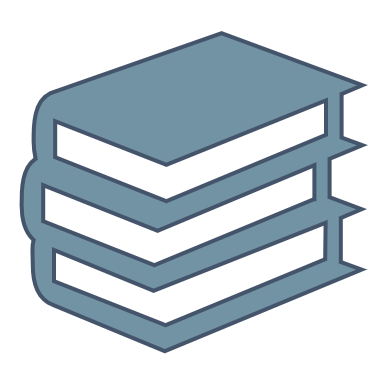 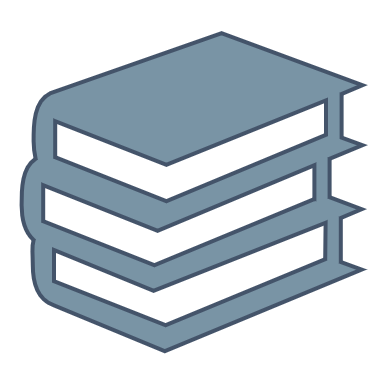 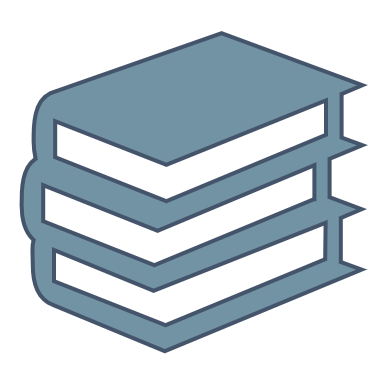 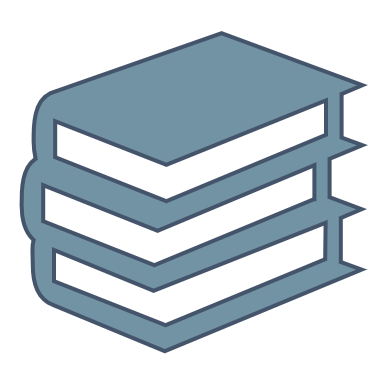 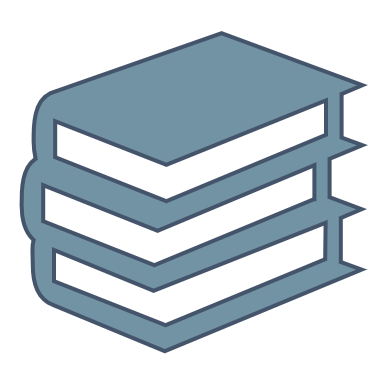 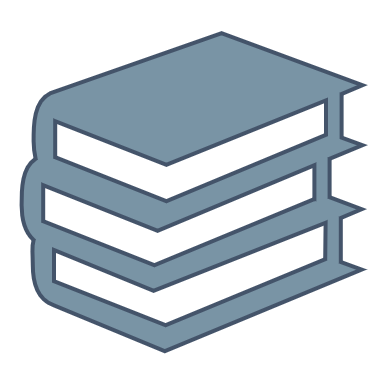 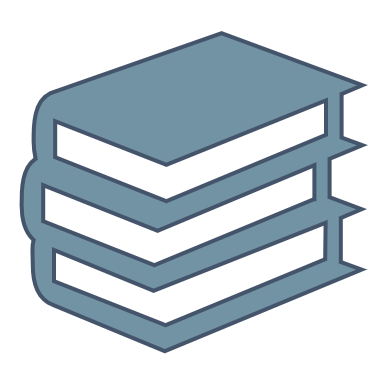 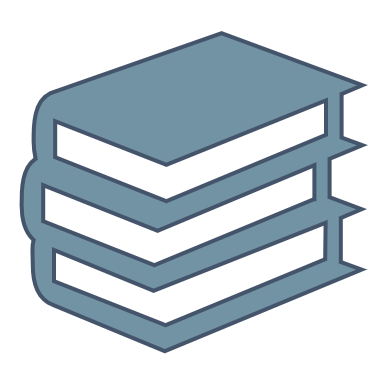 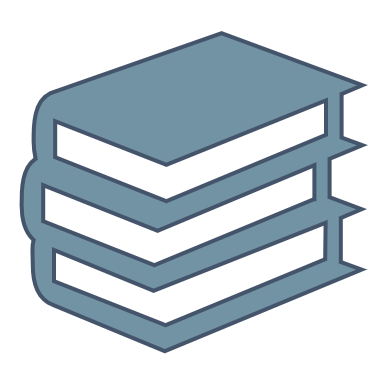 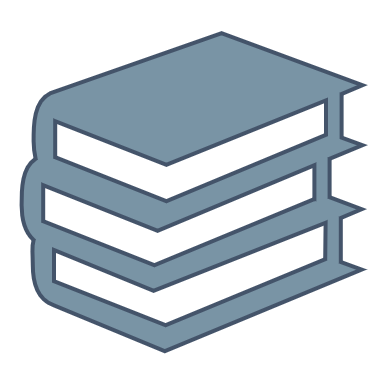 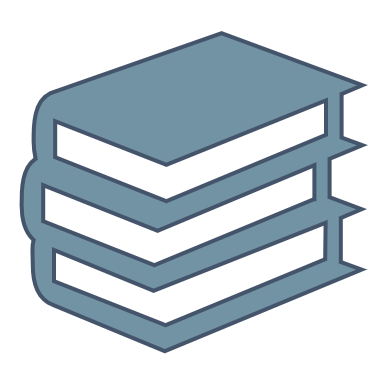 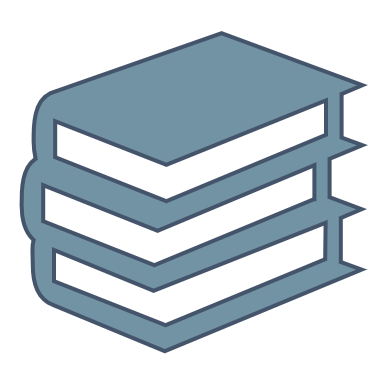 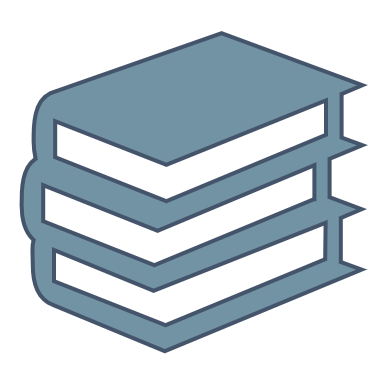 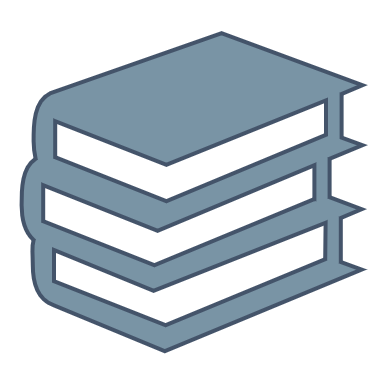 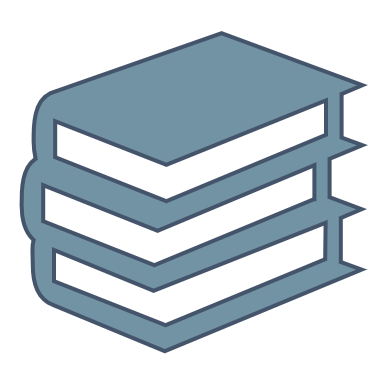 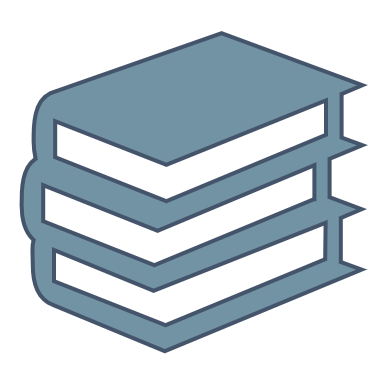 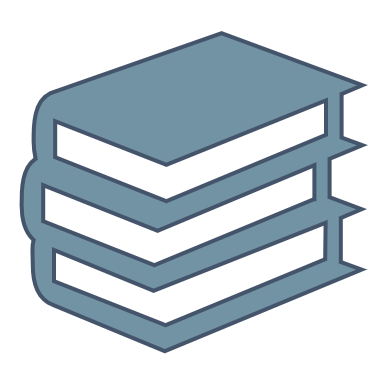 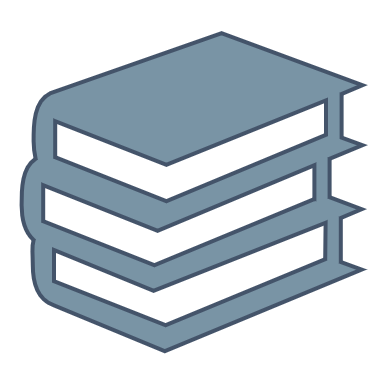 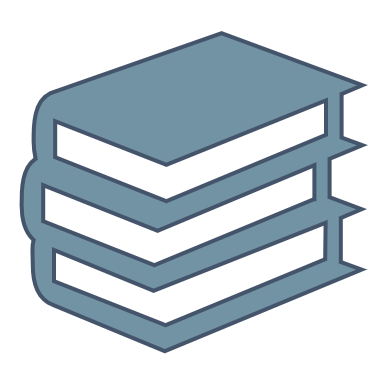 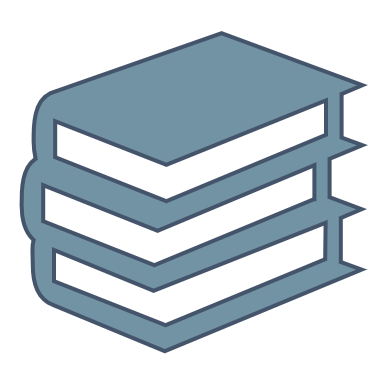 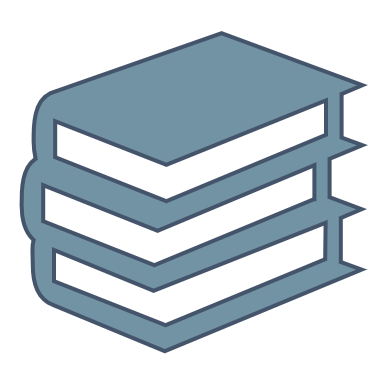 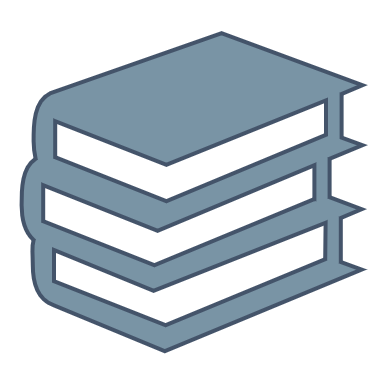 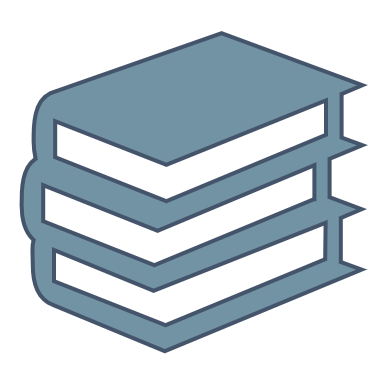 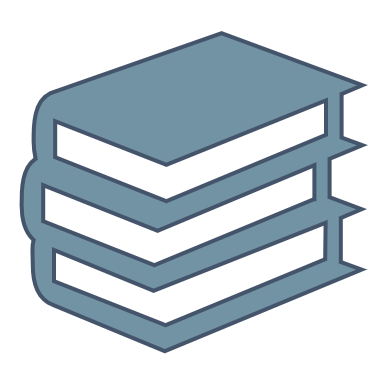 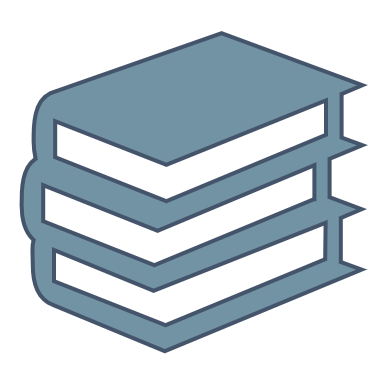 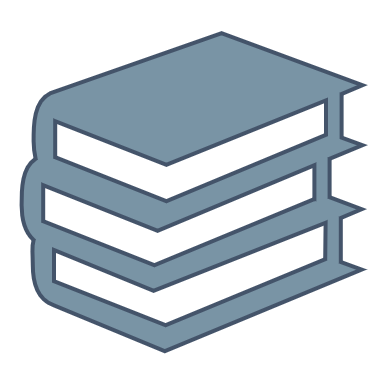 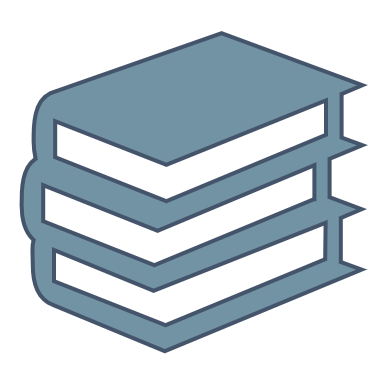 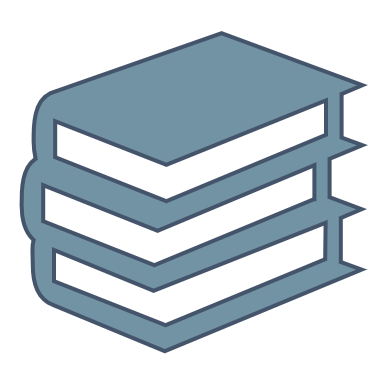 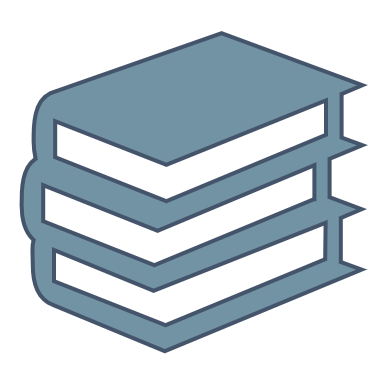 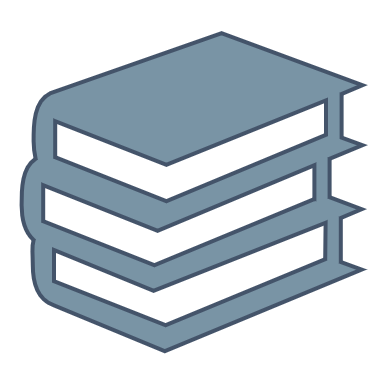 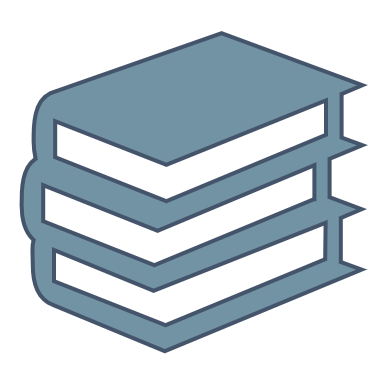 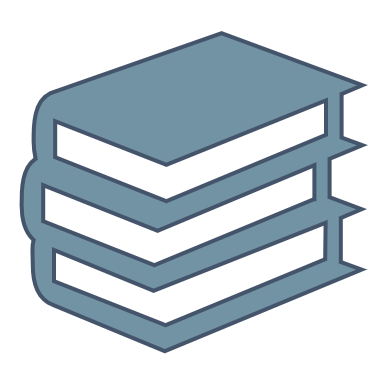 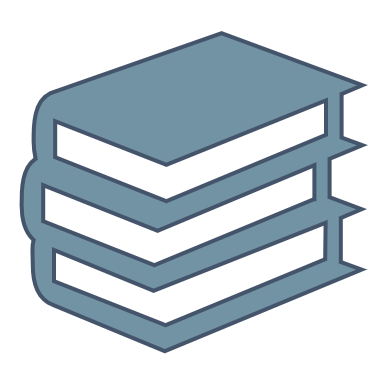 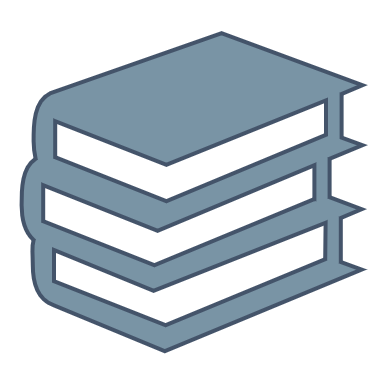 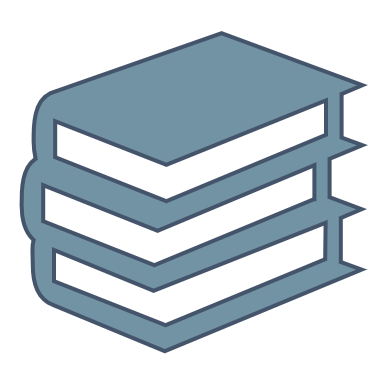 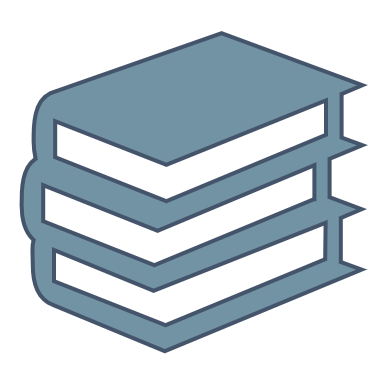 Usage has increased 8% since last year!
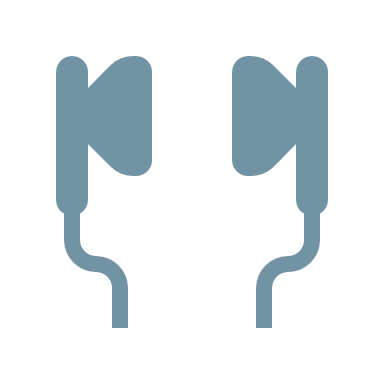 Audio items
Movies
Books
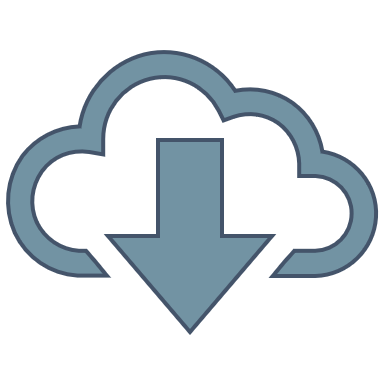 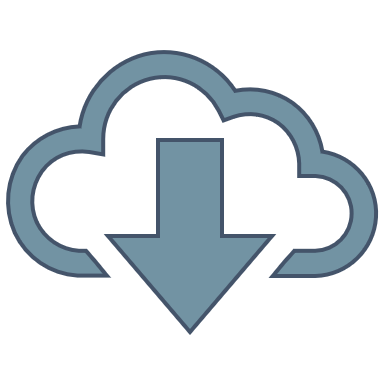 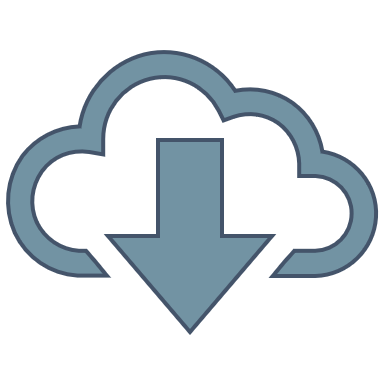 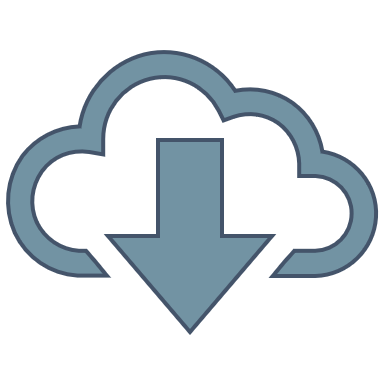 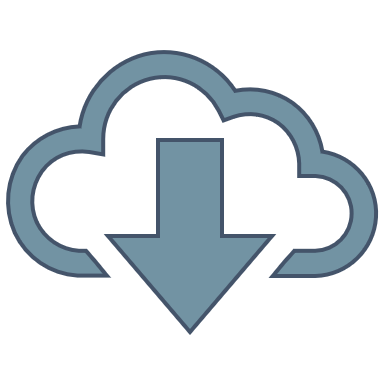 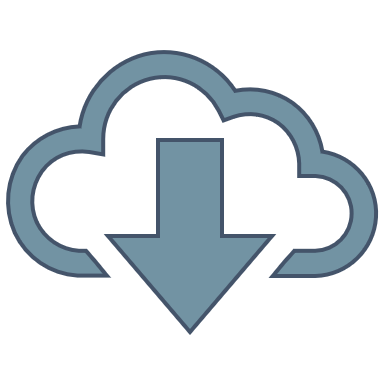 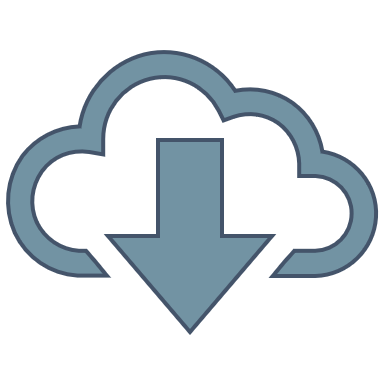 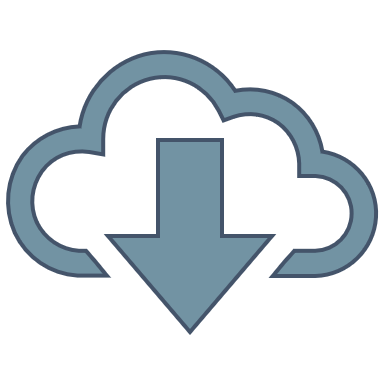 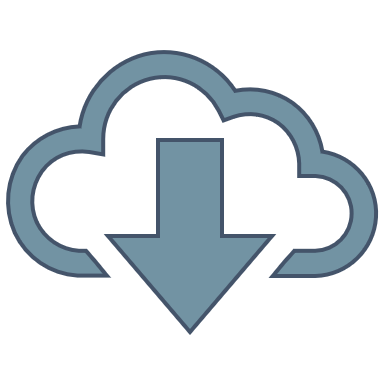 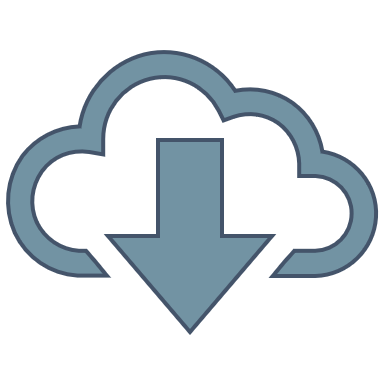 + thousands more via online databases!
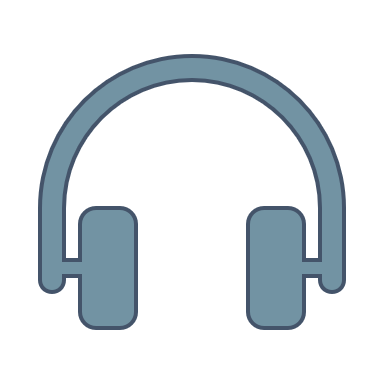 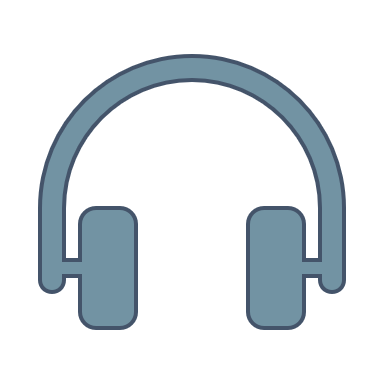 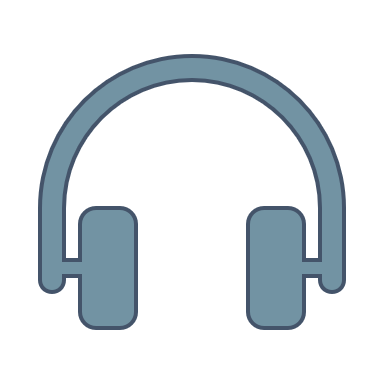 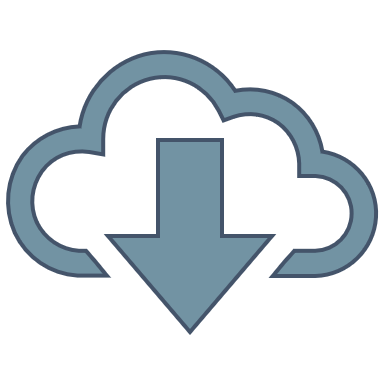 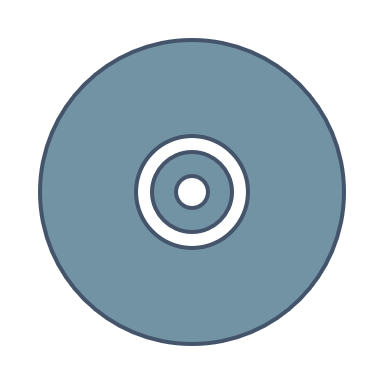 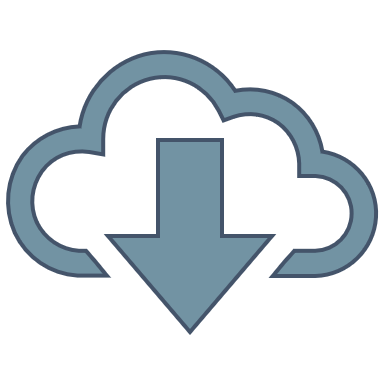 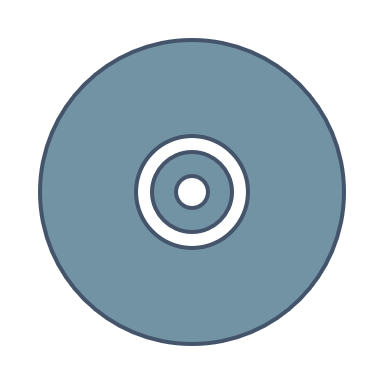 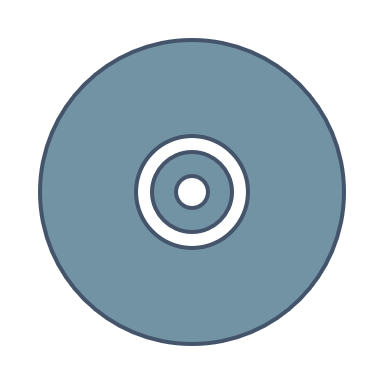 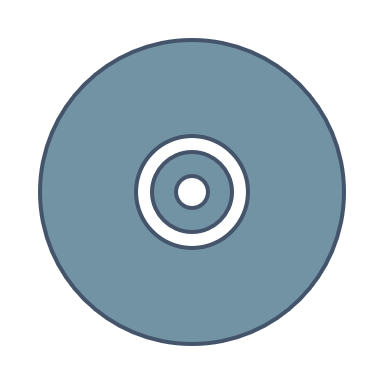 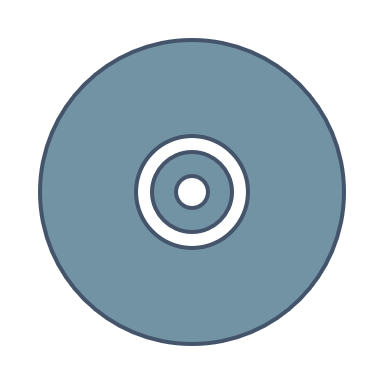 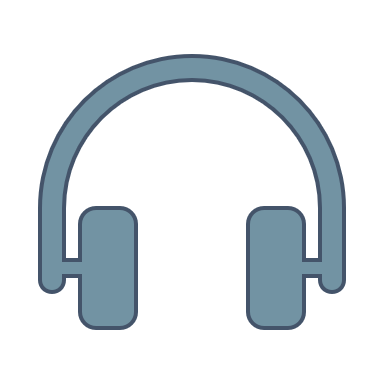 3.3 million
Attendance at library programs has increased 25% over the past 5 years.
attendees
2019
Q
2016
2017
2018
2015
A
Library staff answered
7.3 million
questions
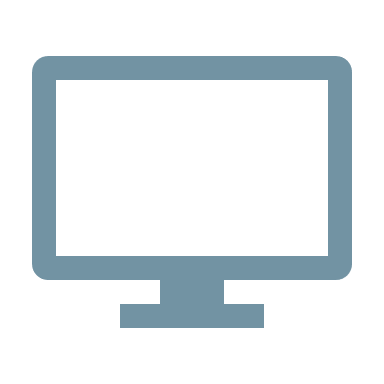 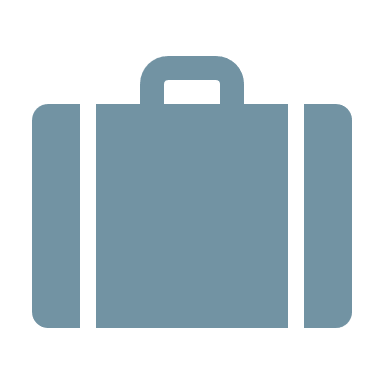 7,600
and Wi-Fi usage jumped
28,000 people received help looking for a job at the library.
17%
library computers were used nearly
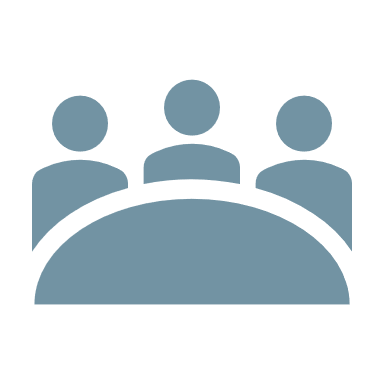 42,500
5 million
times…
people attended a technology class at their library.
Over 700,000 people used a library space to hold a meeting.
NC libraries do all this and more with less than $24.00 per person in funding,
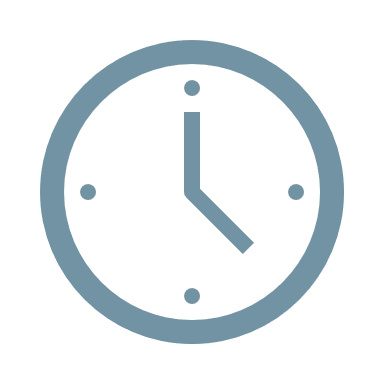 and employ 3,000 full-time equivalent staff
There are 413 library locations statewide
-42%
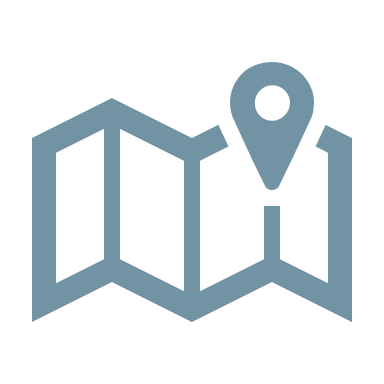 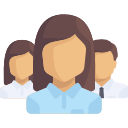 less than the national average
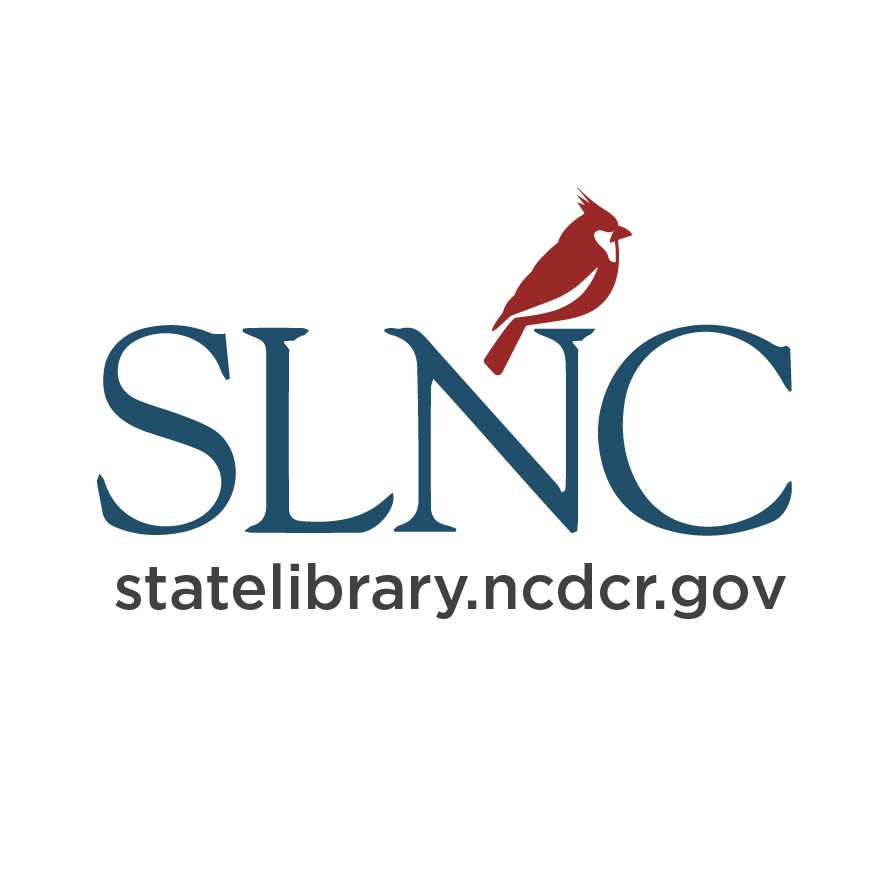 that are open 950,930 hours
Data is from the annual Public Library Survey, fiscal year 2019.